2021 Census: First Data Release, Feb. 9, 2022
Population and Dwelling Growth
Presentation to the Board, March 23 2022
Dave Plumstead; Manager of Planning, Outcomes & Analytics
data Release schedule
And multiple subtopics
geography Levels 2021
There are many levels of geography for census data dissemination:
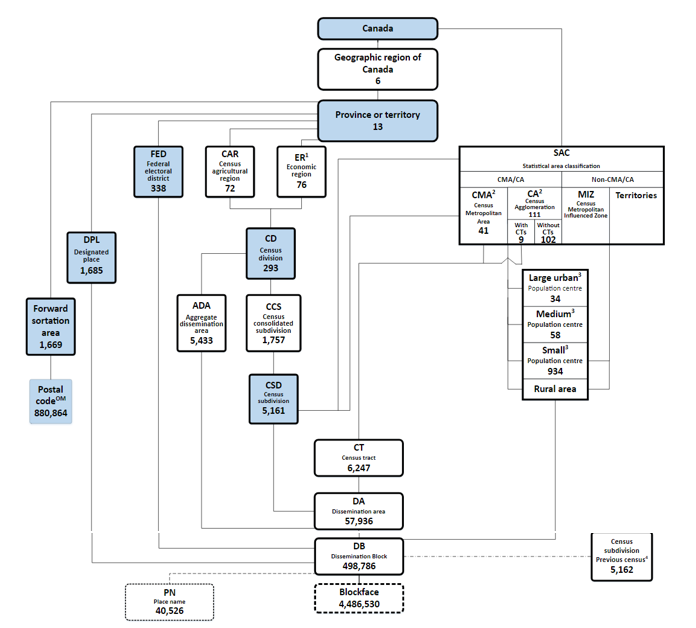 [Speaker Notes: .]
Census Divisions 2021
Census division (CD) is the general term for provincially legislated areas or their equivalents
A CD is a group of neighbouring municipalities joined together for the purposes of regional planning and managing common services
12 CD classifications in Canada – we have six classifications in Ontario and 49 CDs:
Census SubDivisions 2021
Census sub division (CSD) is the general term for municipalities (as determined by provincial/territorial legislation) or areas treated as municipal equivalents for statistical purposes 
In Nipissing District, we have 15 CSDs:
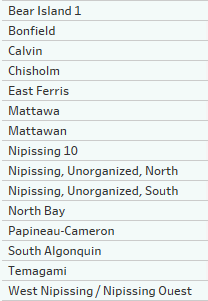 A note on Census Dwellings:
This presentation includes the dwelling counts for occupied dwellings by usual residents
Canada Population & Dwellings 2021
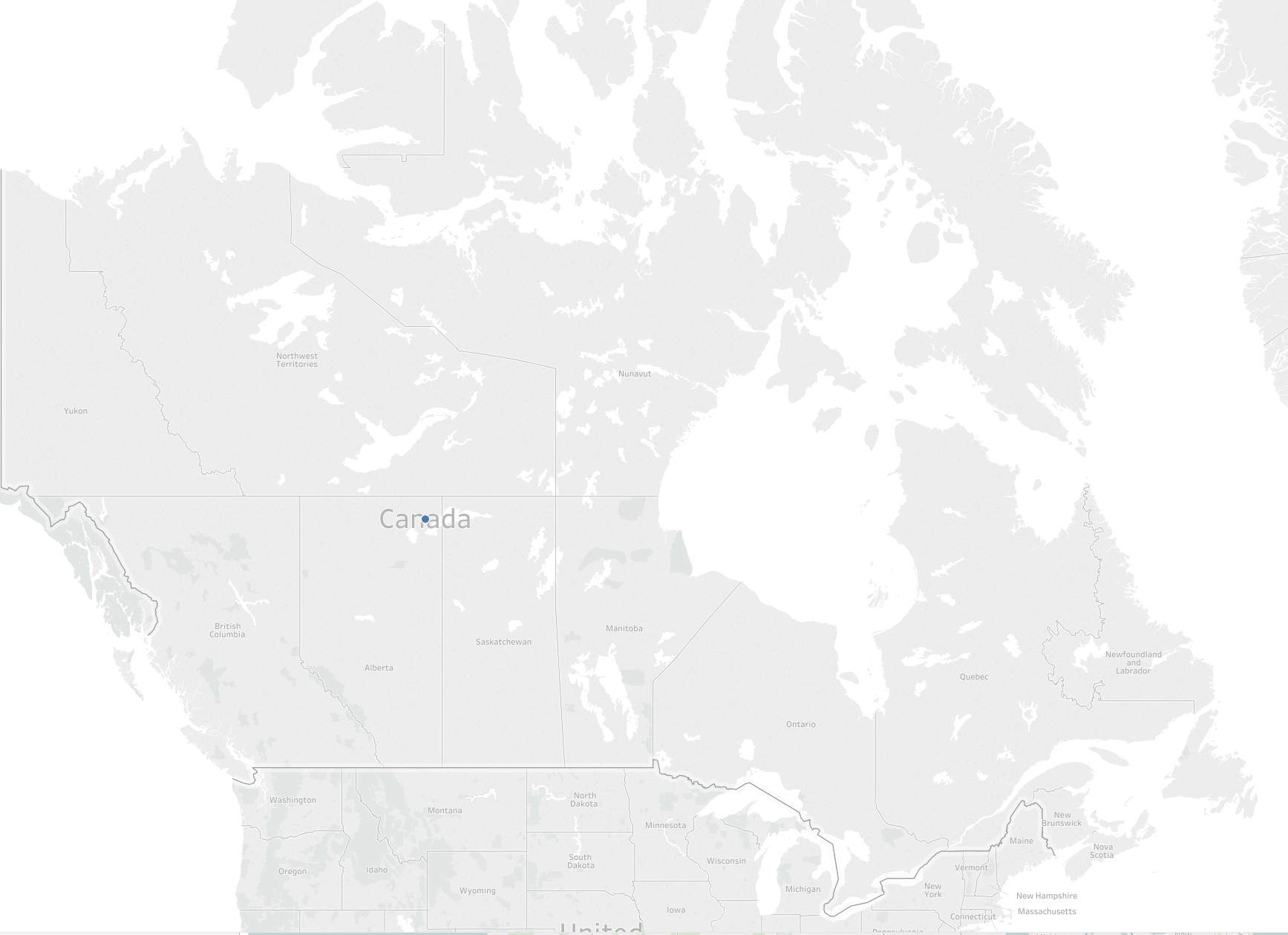 5.2%
Population: 36,991,981
6.4%
*Private Dwellings: 14,978,941
*Occupied by usual residents
Province & Territories Population 2021
38.5%
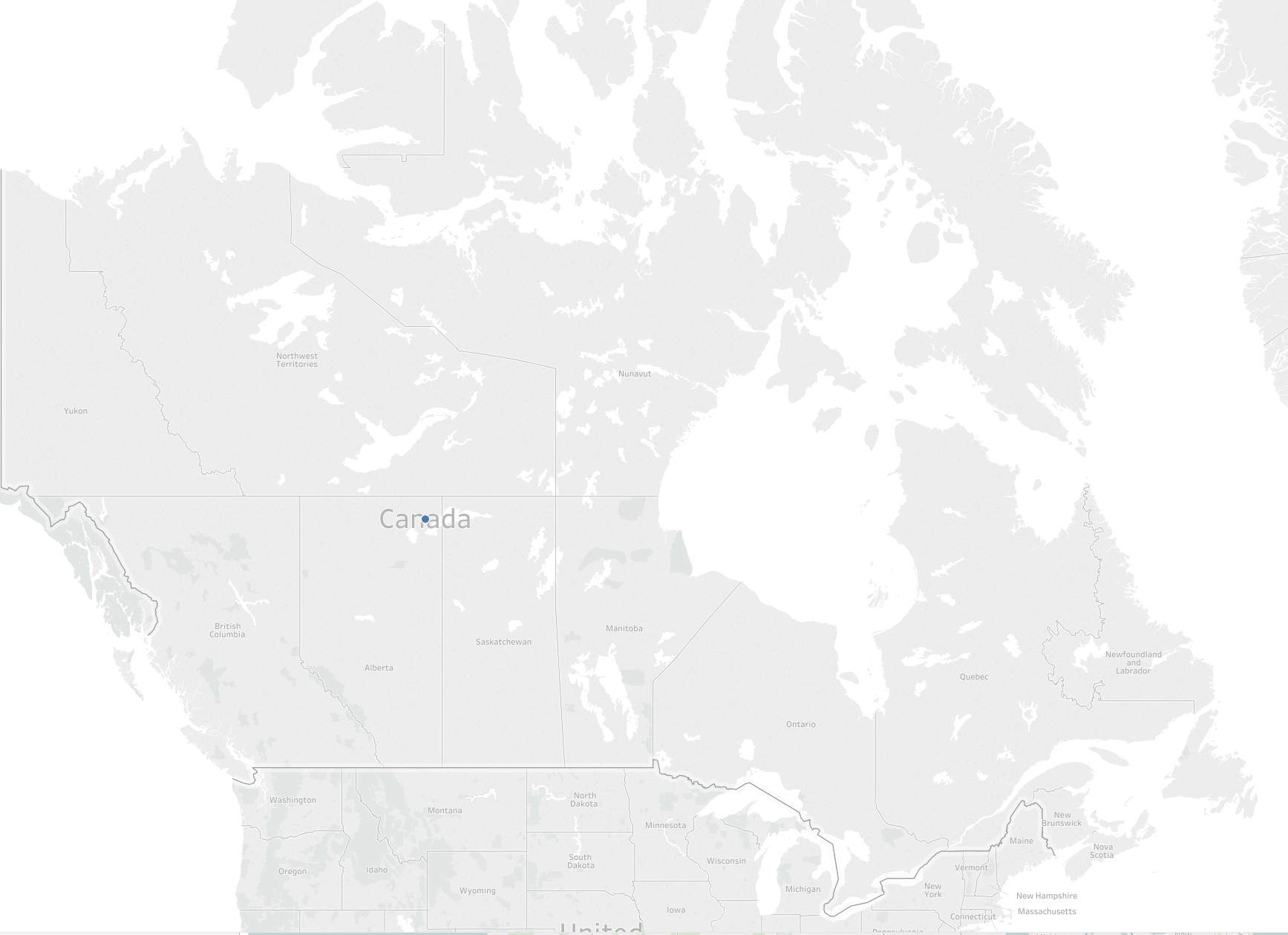 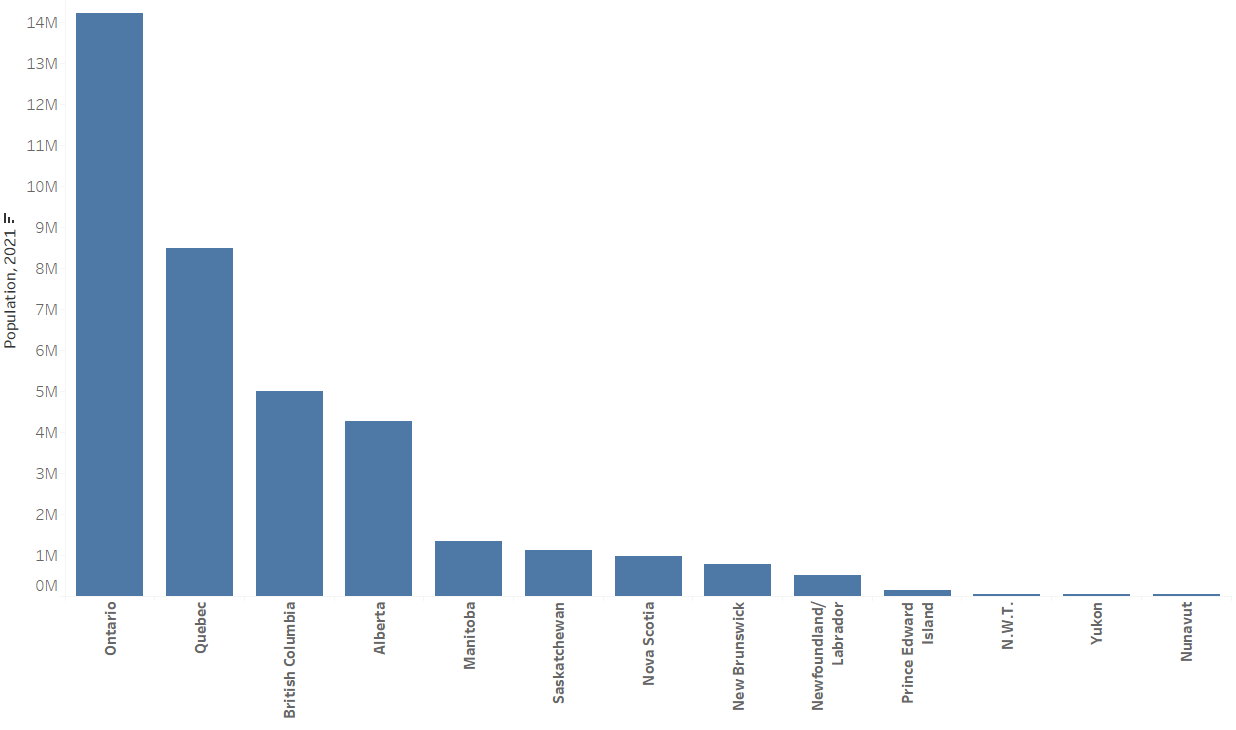 23%
25%
Ontario Population & Dwellings 2021
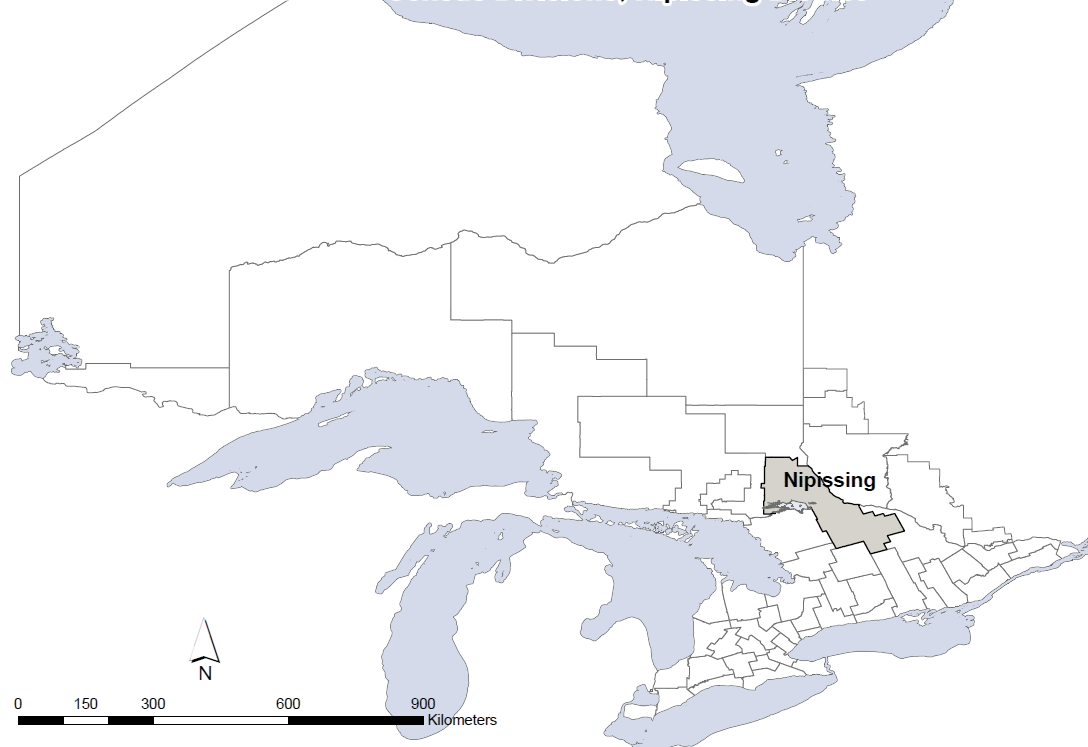 5.8 %
Population: 14,223,942
6.2%
*Private Dwellings: 5,491,201
*Occupied by usual residents
Ontario’s 49 CDs Population 2021
19.5 %
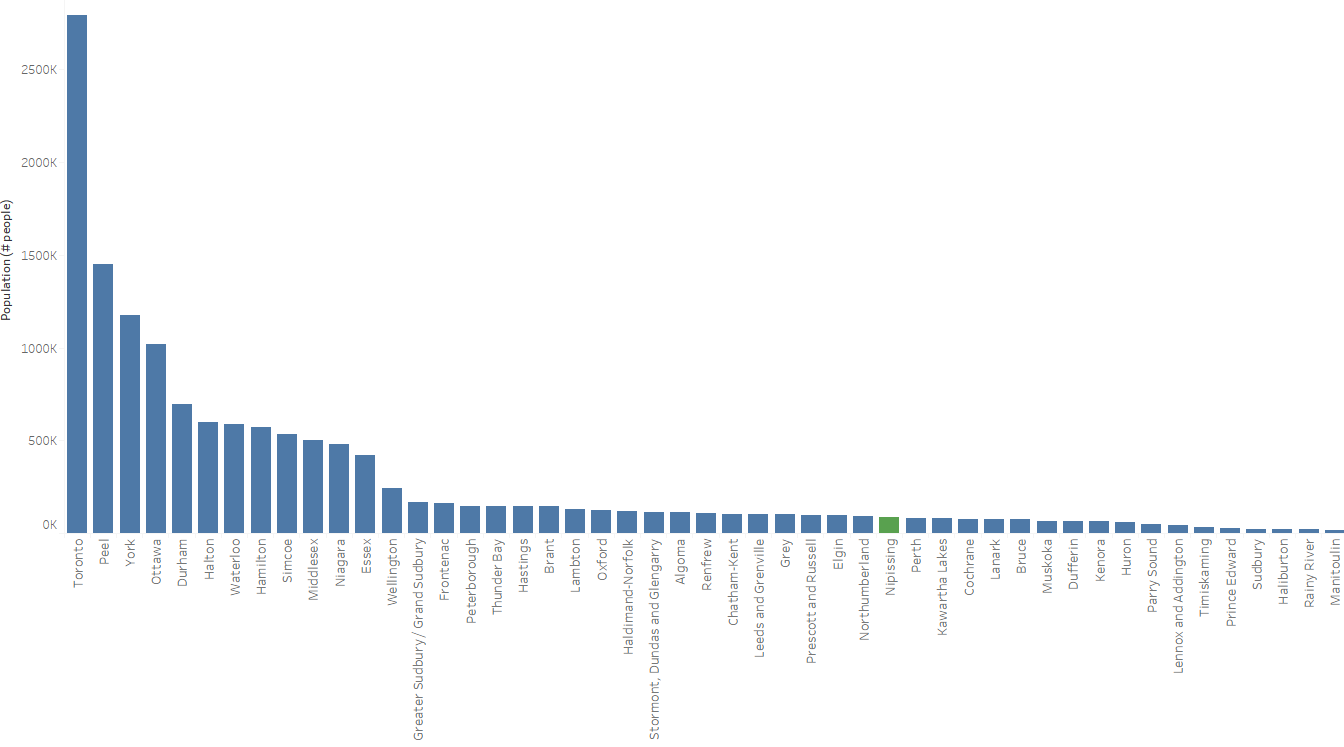 25.5%
31%
Ontario’s 49 CDs Population 2021
19.5 %
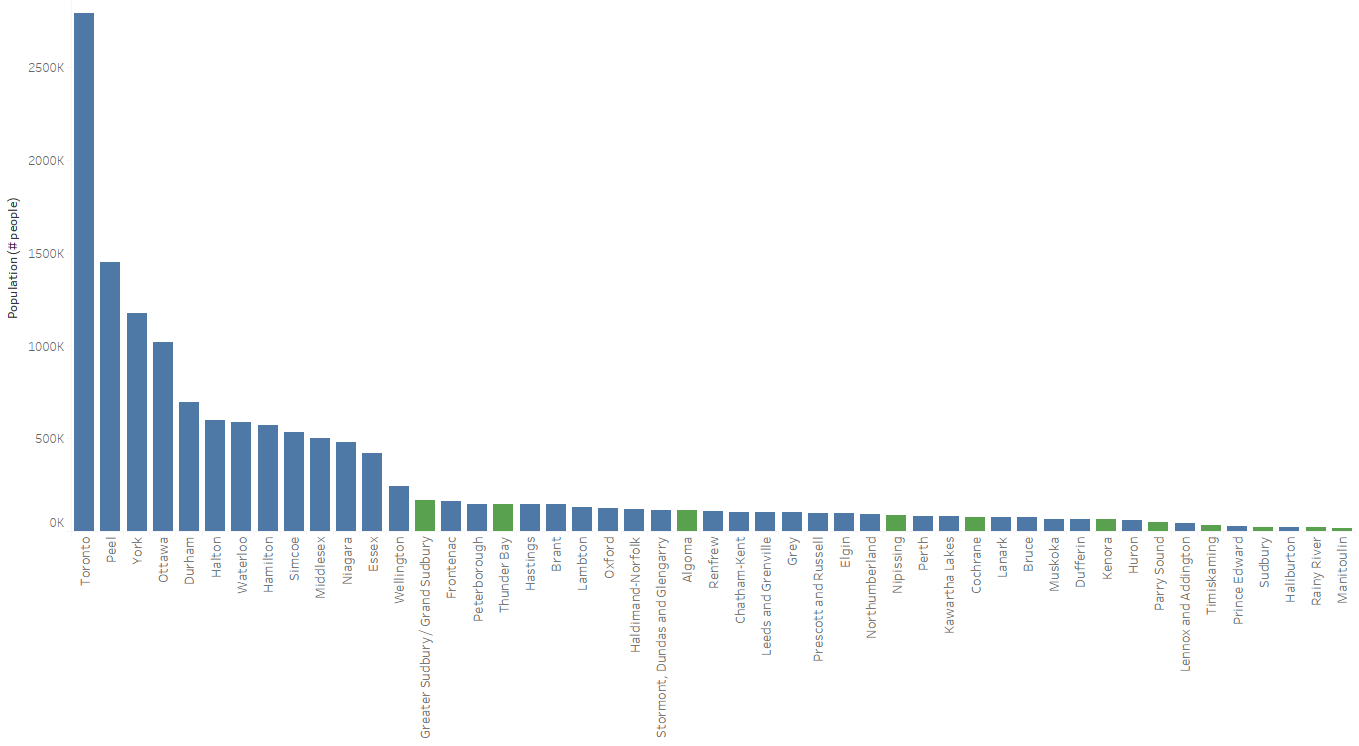 25.5%
31%
Northern Ontario: 5.5%
Ontario’s 49 CDs Land Area 2021
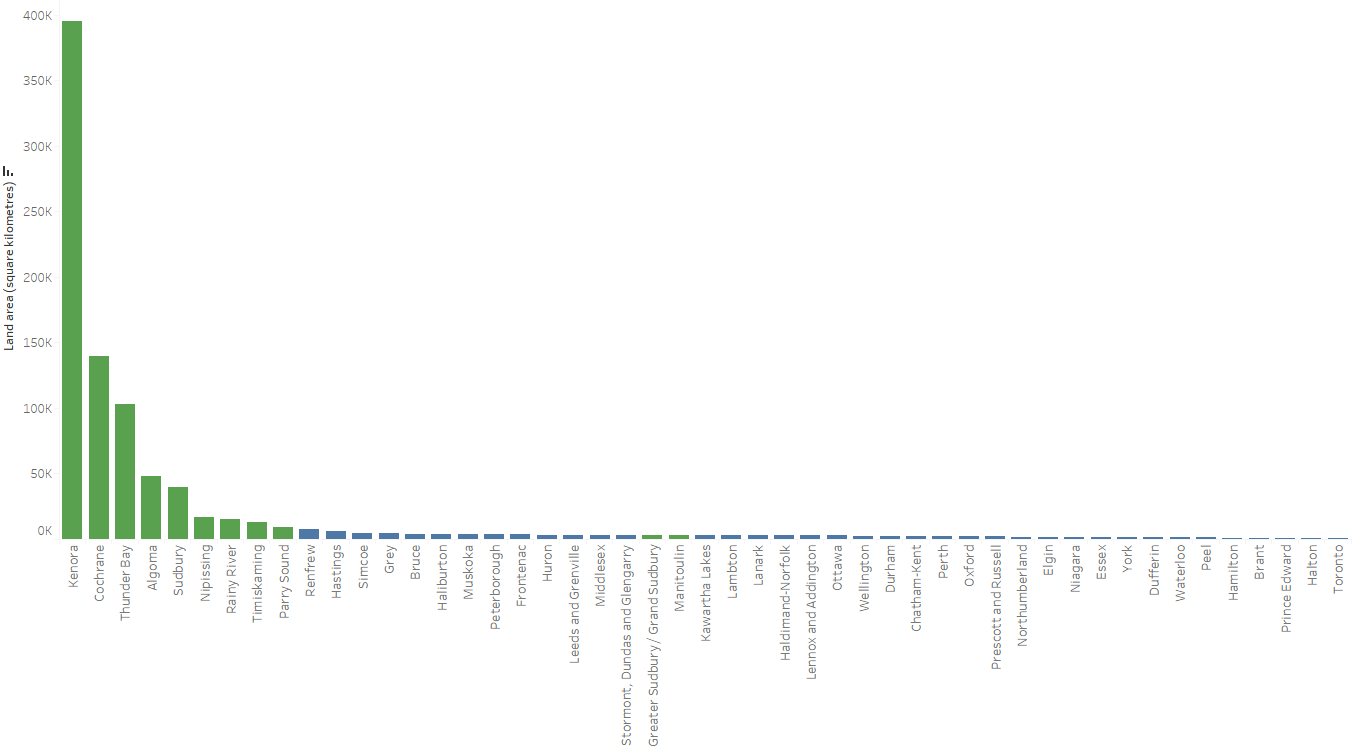 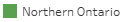 88%
Ontario 49 CDs Population & Dwellings 2021
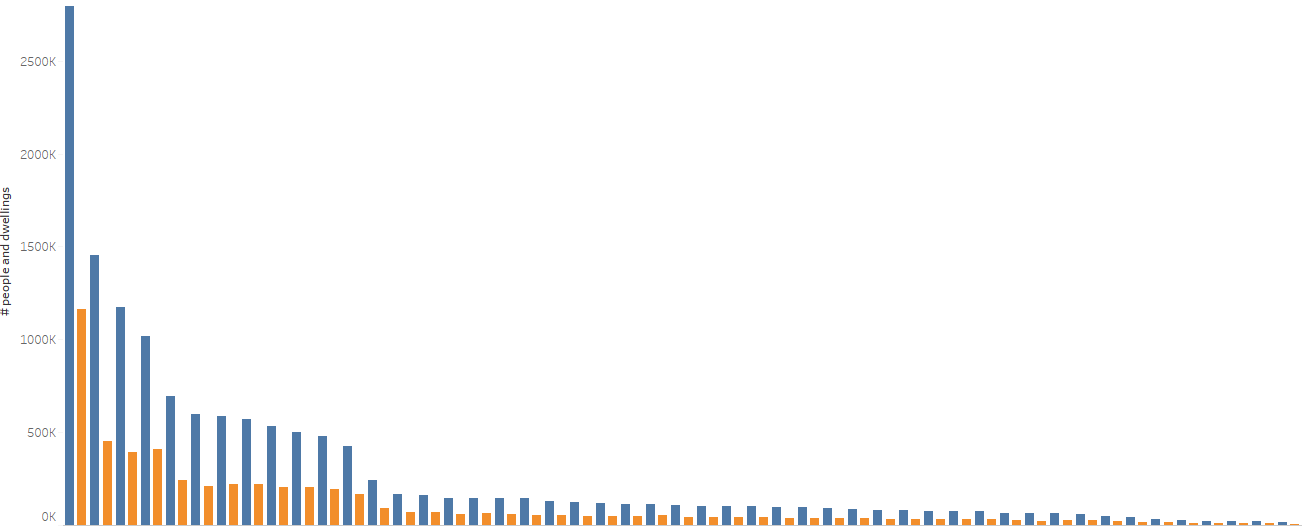 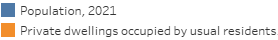 The distribution of dwellings closely follows population in most cases
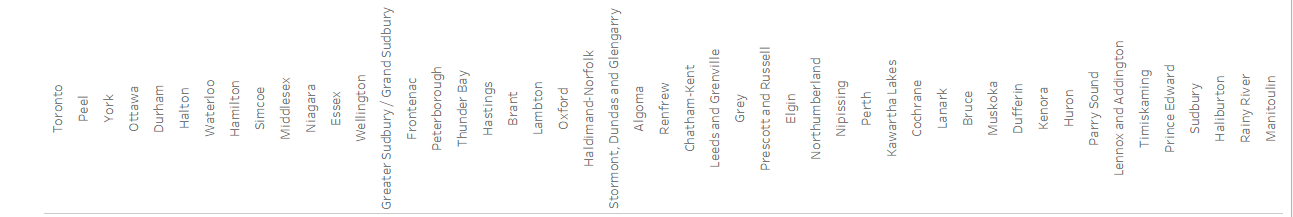 Ontario’s 49 CD Population Change 2016-2021
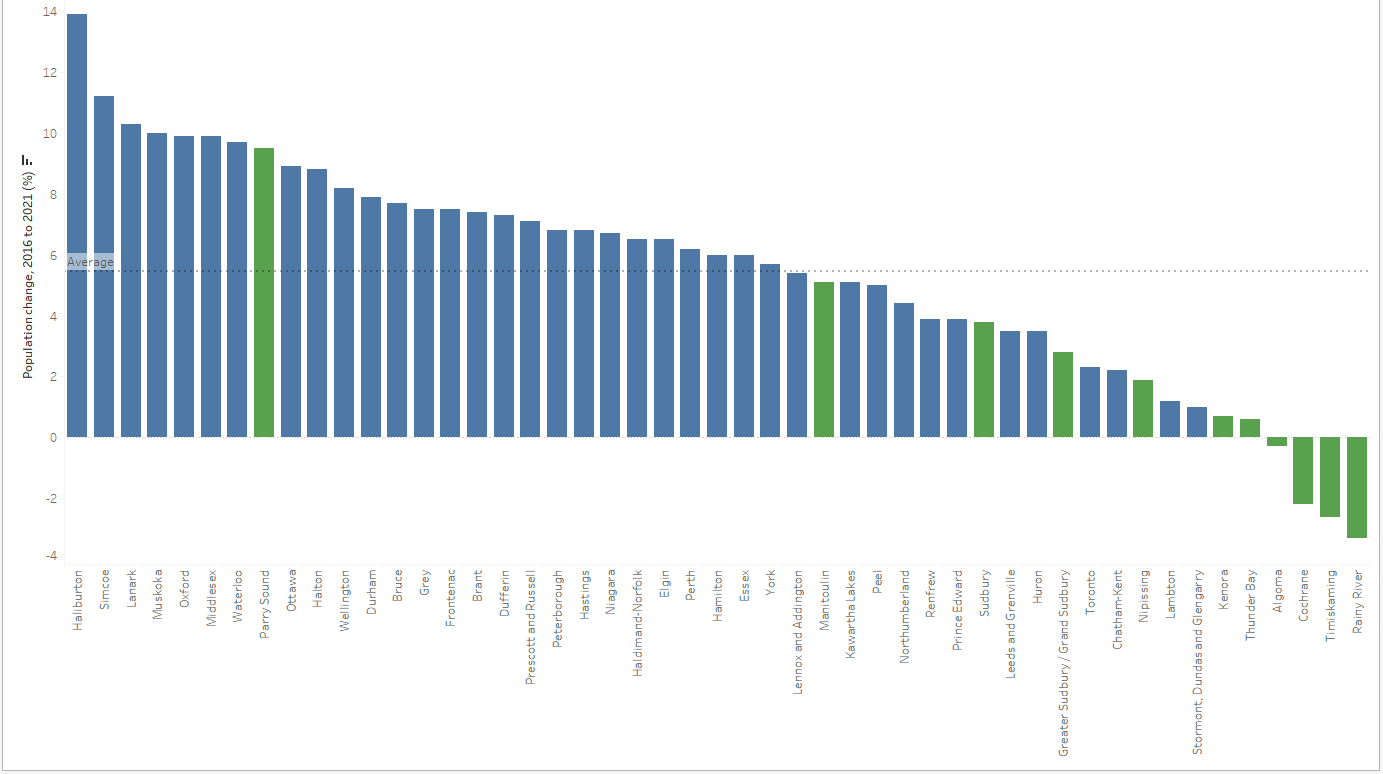 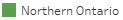 Ontario’s 49 CD Pop. & Dwell. Change 2016-2021
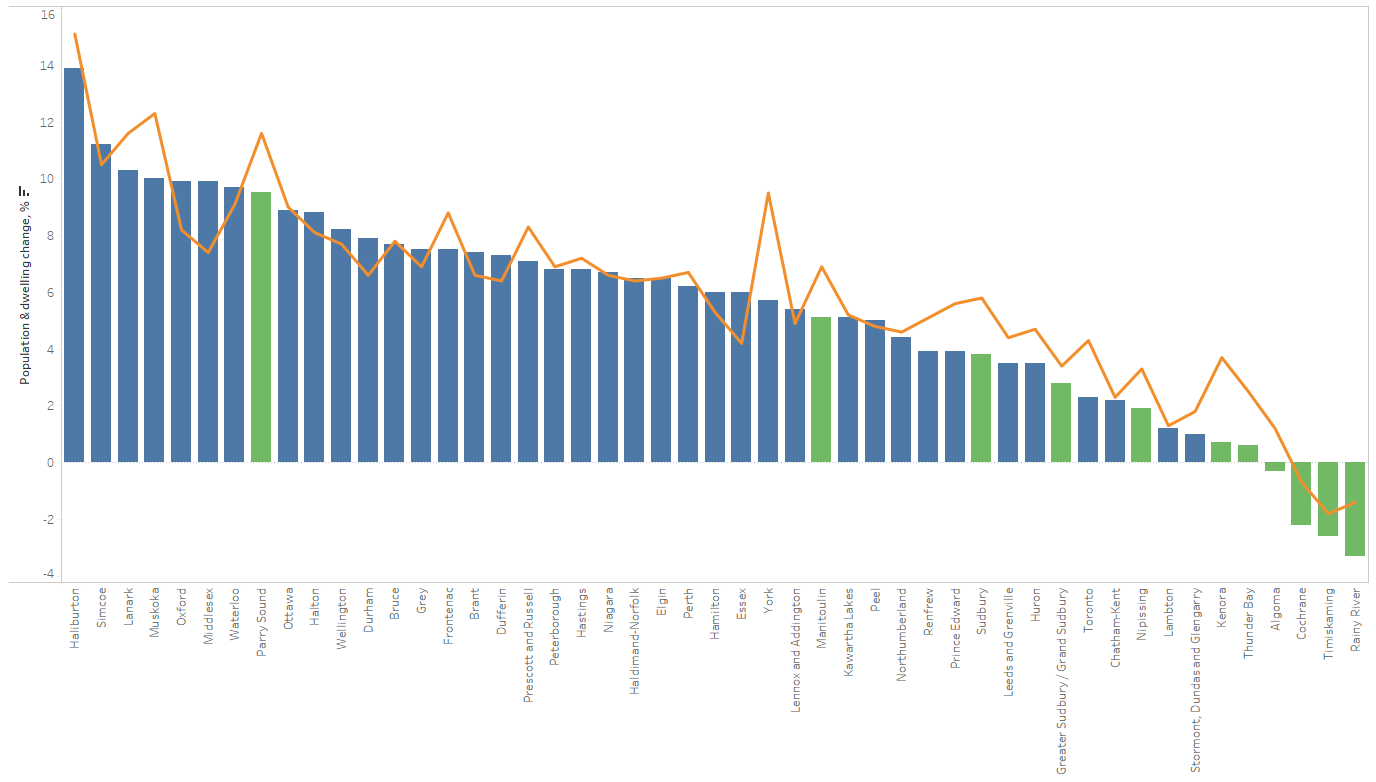 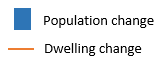 Nipissing District Population & Dwellings 2021
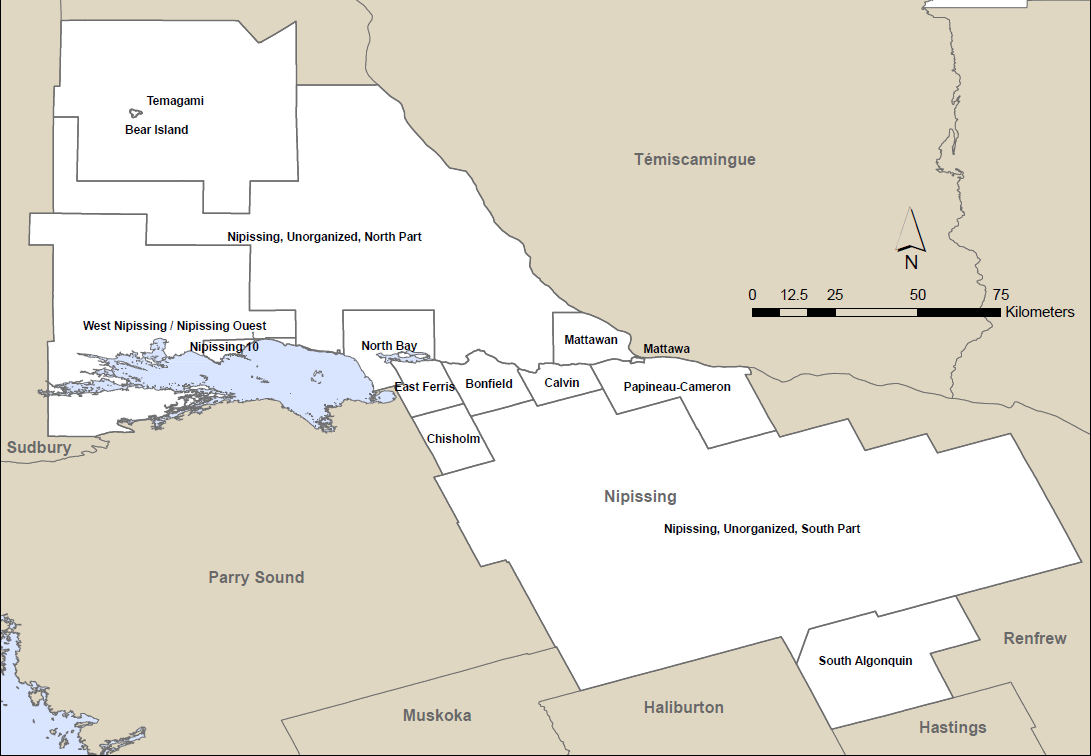 1.9%
Population: 84,716
3.3 %
*Private Dwellings: 37,252
*Occupied by usual residents
Nipissing District CSD Population 2021
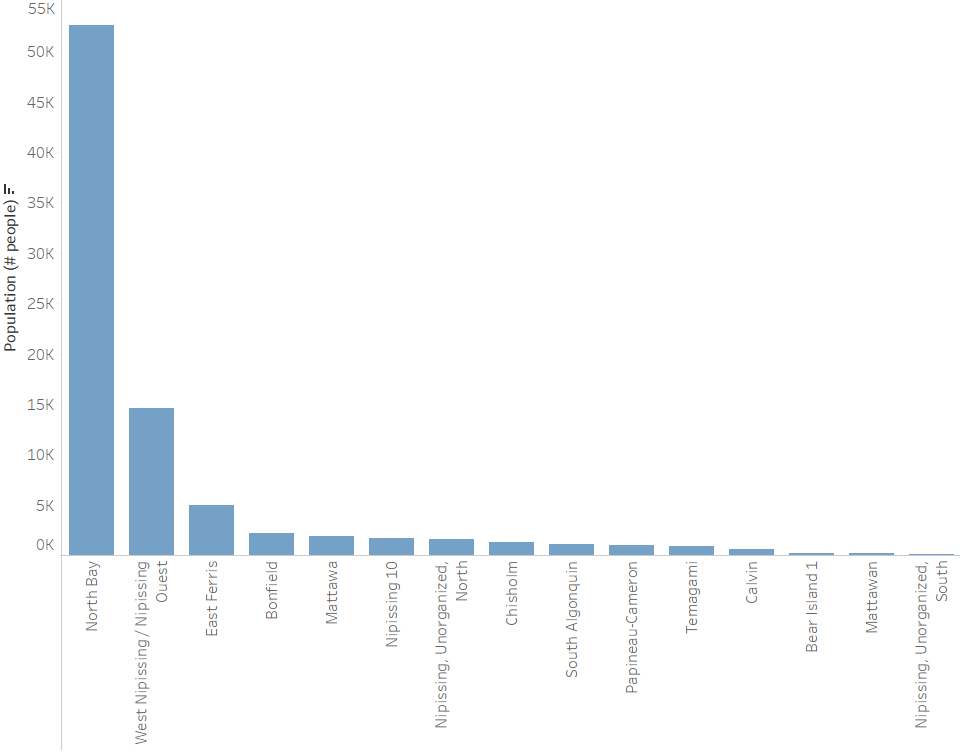 62%
17%
Nipissing District Population & Dwellings 2021
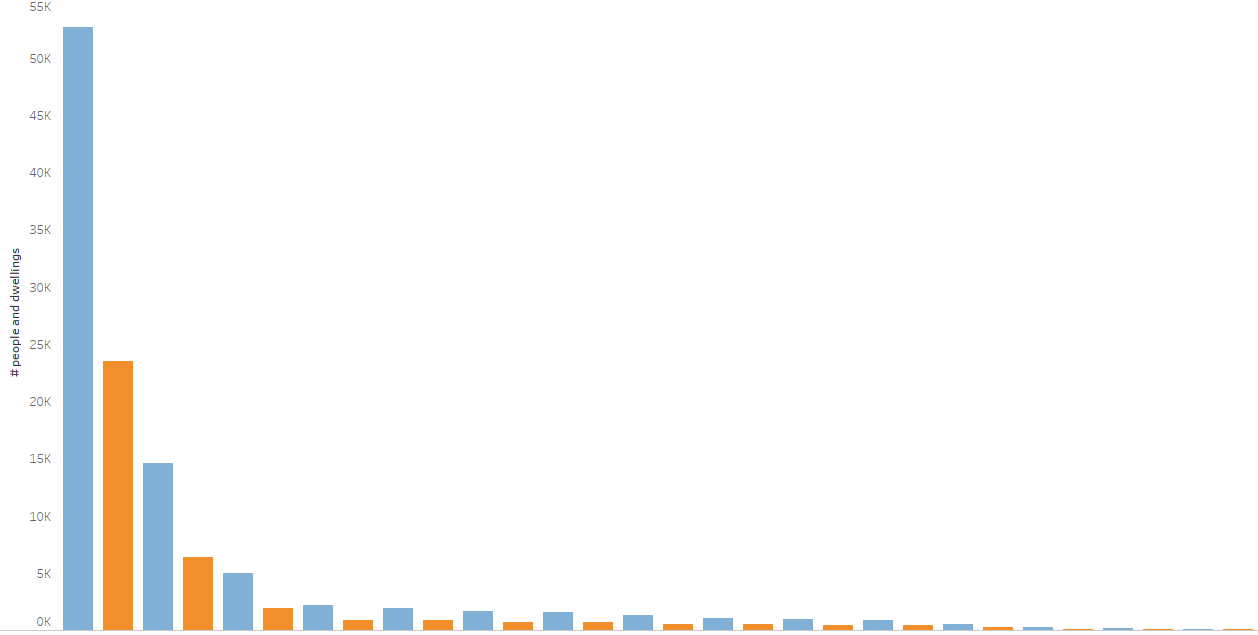 63%
17%
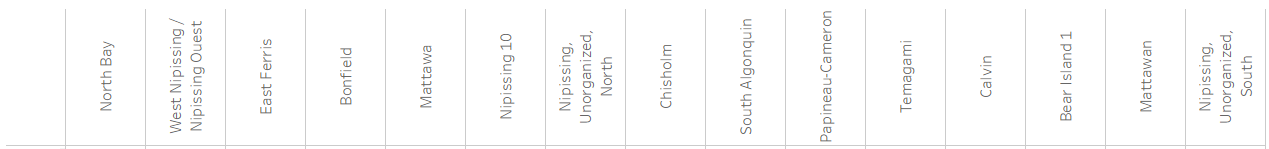 Nipissing Population Change: 2011 - 2016
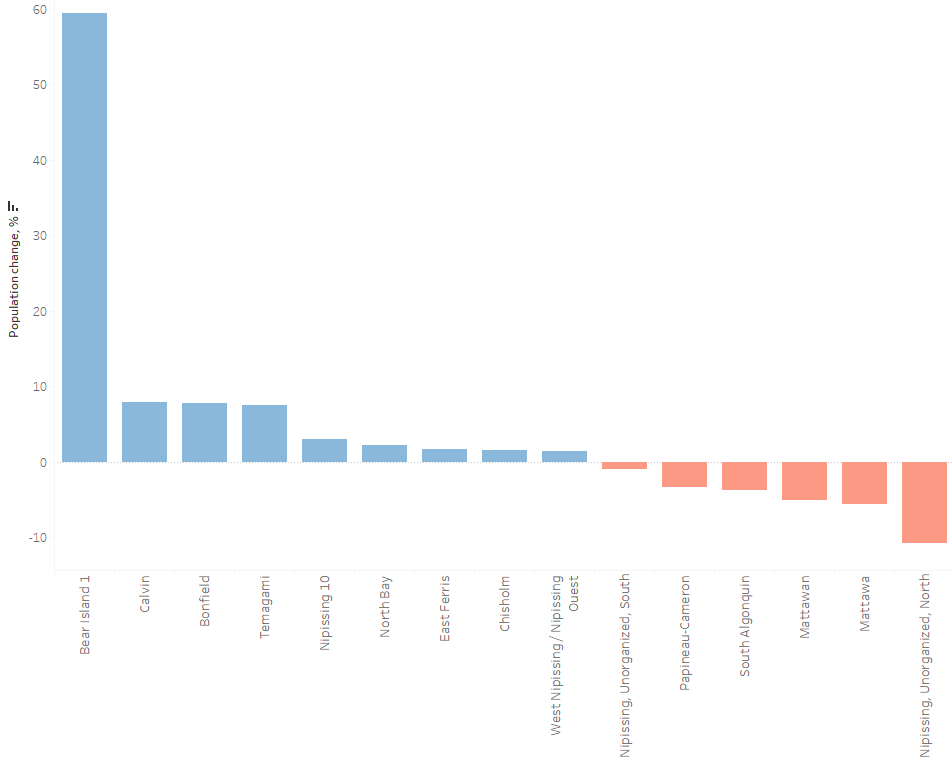 7% range
1.5 - 3.0%
-1.0 -  6.0%
Nipissing Pop. & Dwell. Change 2016-2021
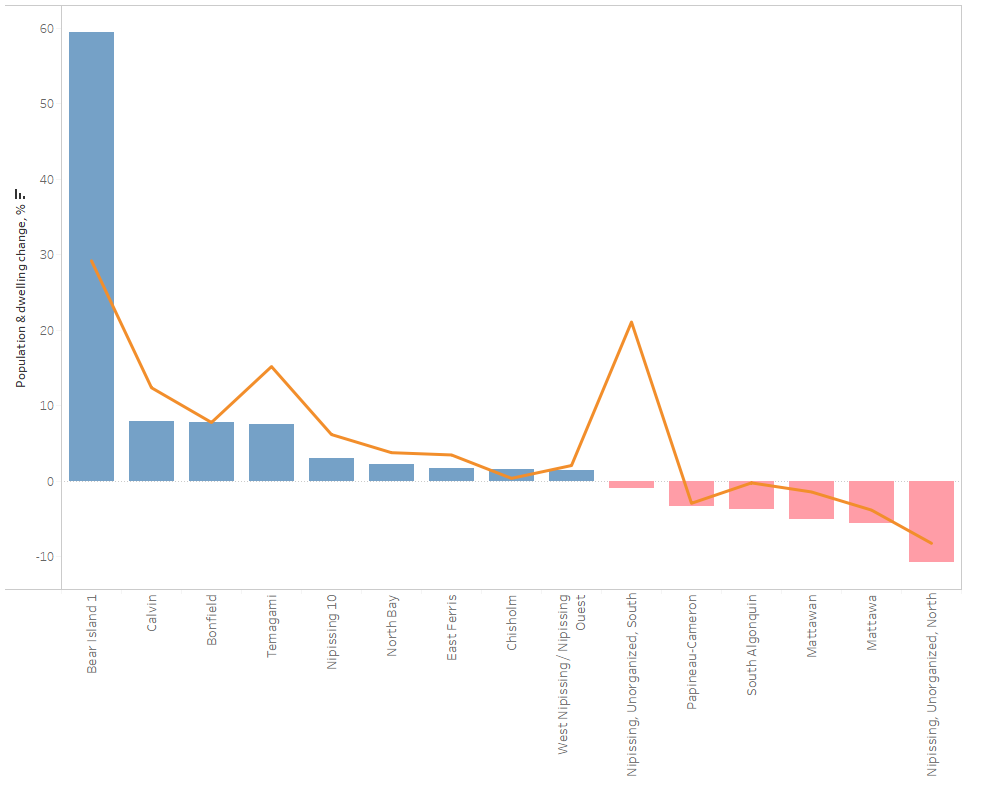 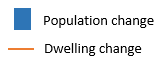 In most cases dwelling growth is outpacing population growth.
Or dwelling decline is lagging population decline.
Thank you!
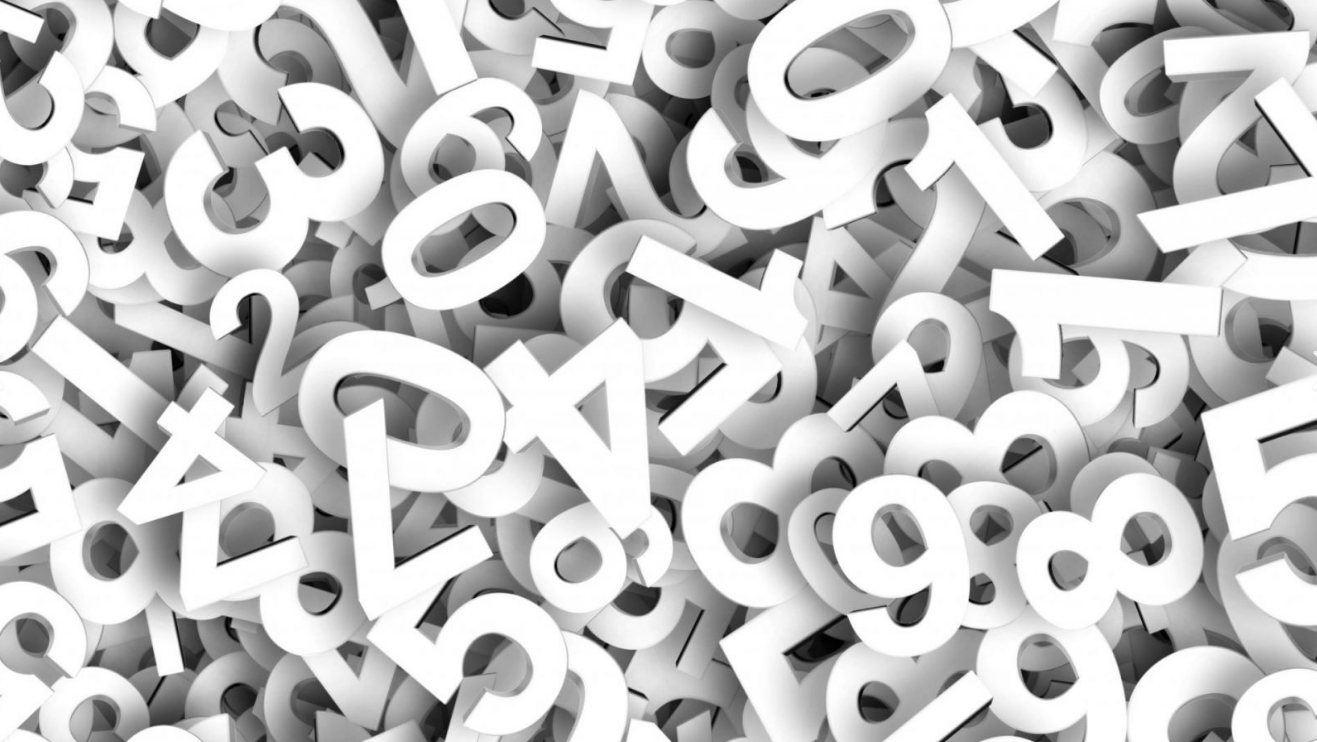 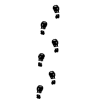 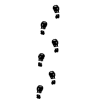 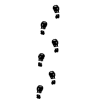